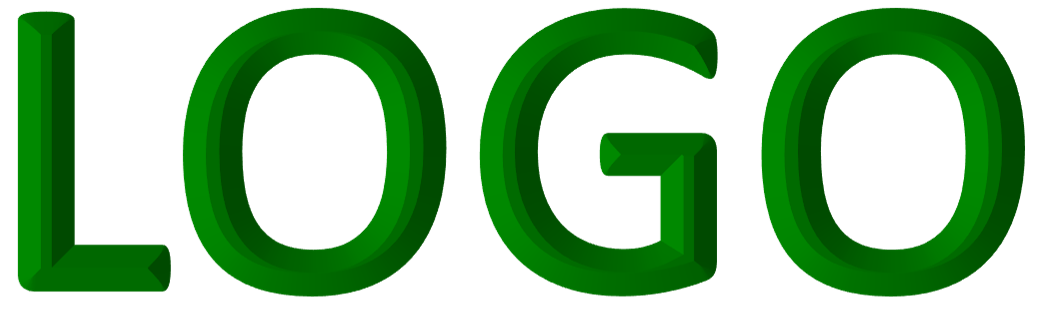 Leikkuuvara
Tämä PowerPoint sisältää 3 mm leikkuuvast suuntaansa, joten, jos kuvan halutaan jatkuvan reunaan asti sen tulee jatkua leikkuuvaraan saakka.


Fontti Barlow Semi Condensed Medium 14
Fontti Barlow Semi Condensed Medium 10
Oy Yritys Ab
osoite
sähköposti
www-sivut
puhelinnumero

Yhteyshenkilöt:

Tekstistä
Tähän haluttua esittelytekstiä. Aiheet voi halutessaan ryhmitellä eri otsikoiden alle. Fontti Arial Nova 10 pt, Otsikko Barlow Semi Condensed Medium 12 tai 14.
Jos yrityksen yhteystiitoja on enemmän tähän mahtuu vastaavasti vähemmän tarinaa.

Kuvista
Kuvia voi liittää mukaan halutun määrän. Ne voivat olla palstan levyisiä tai pienempiä. Myös kahden palstan levyiset kuvat ovat mahdollisia.

Layout-ehdotuksen voi hahmotella tähän tai lähettää raakatekstin erikseen. Pyrimme yhtenäiseen ulkoasuun, joten lopullisen taiton tekee Valokynä-lehden toimitus.

Kuvat tulee toimittaa myös erillisinä tiedostoina.

















Mediakortti:
https://www.valokyna.fi
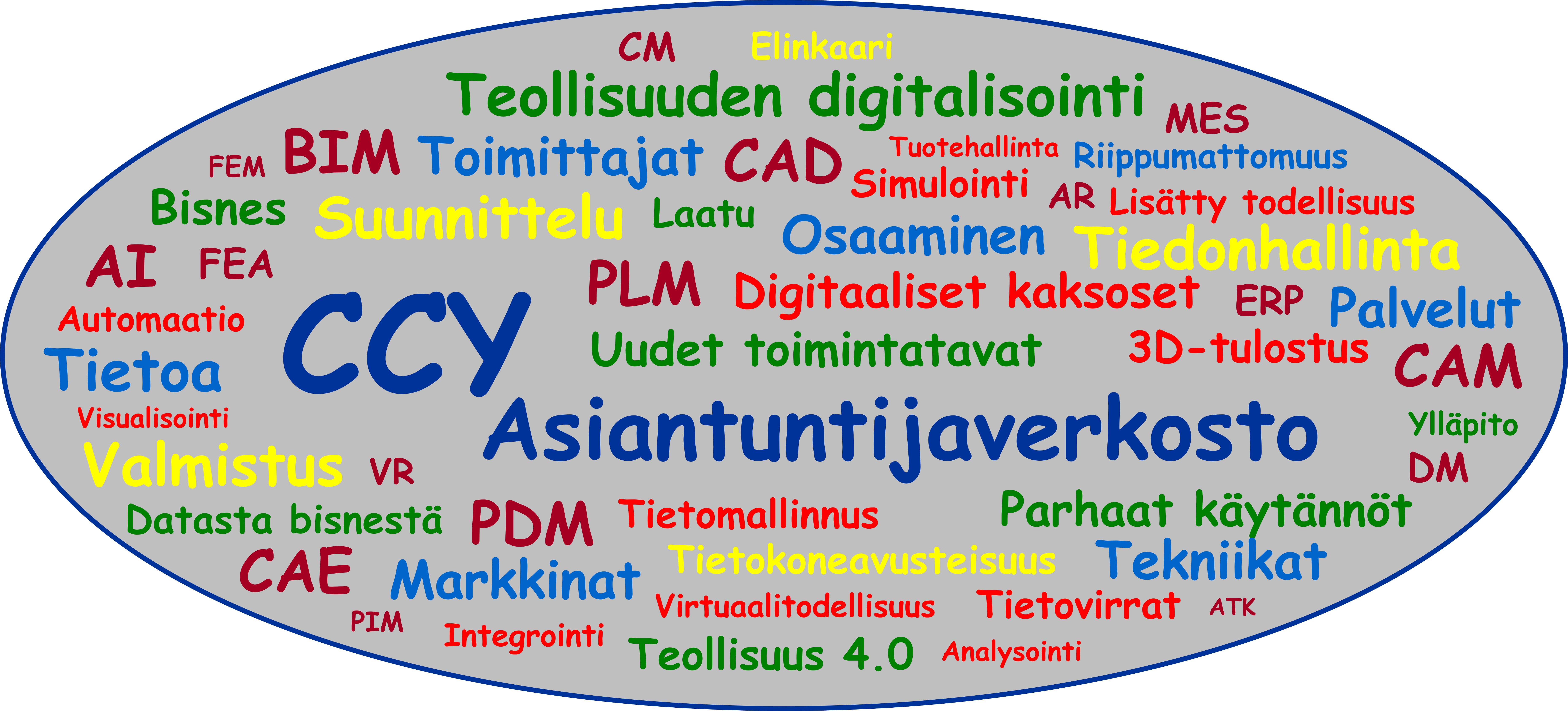 TYHJÄLLE
SIVULLE
Otsikko
tekstiä

kuvia
Oy Yritys Ab
yhteystiedot



Otsikko
tekstiä

kuvia